Circles
Geometry = 40 points
Radius (r): the distance from the center of a circle to its edge/ ½ of the diameter
Chord: a line segment that connects two points on a circle
Diameter (d): a chord that passes through the center of a circle/ ALWAYS the longest chord a  circle can have and is twice the length of the radius
Circumference (C): the distance around a circle given by the formula C=2(pi)r OR C=(pi)d
Area (A): the space a circle takes up given by the formula A=(pi)r2
360o: total number of degrees in a circle
Your 1st step:
Almost ALL circle problems require that you know the RADIUS of the circle. FInd this FIRST!
Other items the SAT expects you to know:
When 2 chords share a common endpoint on the circumference of a circle, the angle between the chords is called an inscribed angle
An arc is part of a circle’s circumference
The # of arcs present depends on how many chords and/or radii are present
Larger arcs ones are called major; smaller ones are called minor.
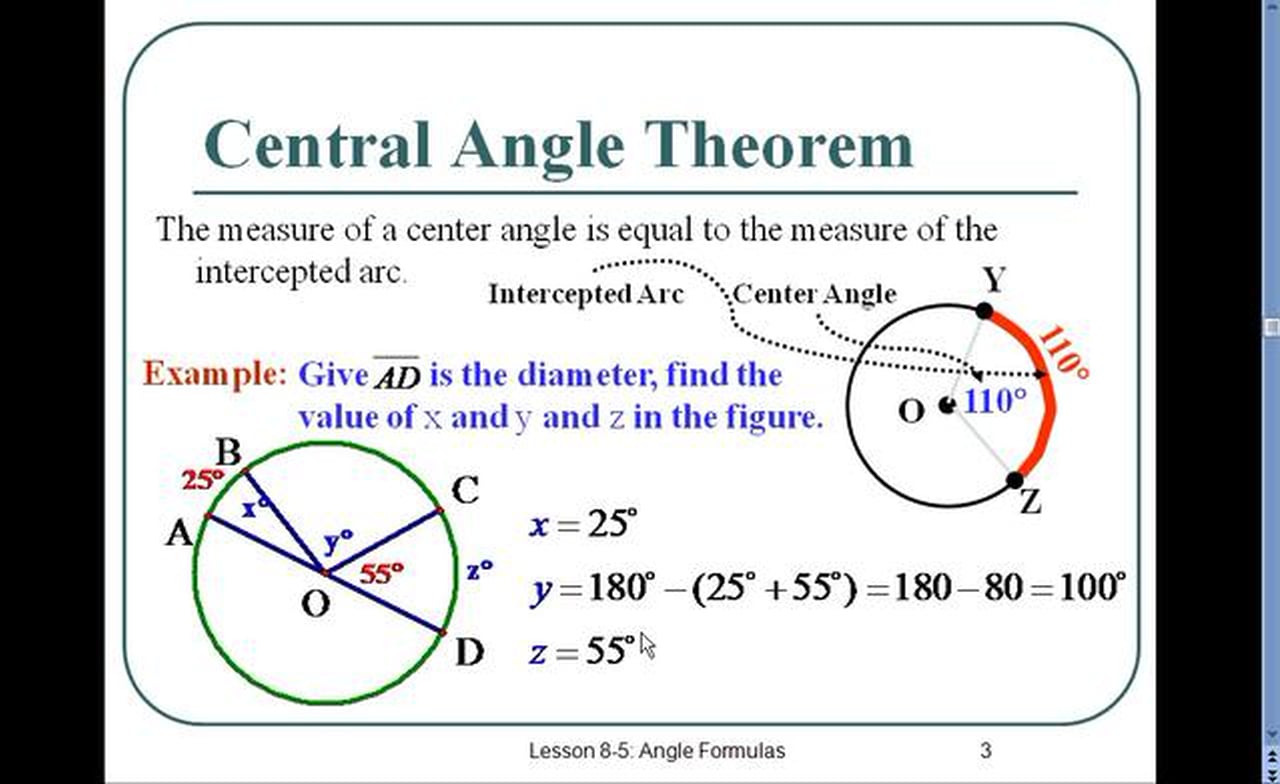 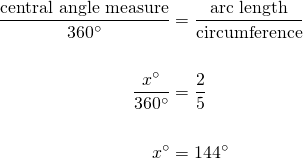 Radian measure is simply another way to describe an angle. 

There are 2(pi) radians in a circle

The length of an arc is = to twice the radian measure of the inscribed angle that forms the arc
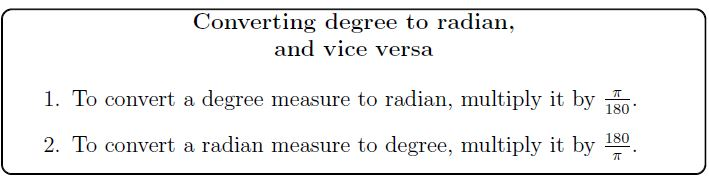 A tangent line touches a circle at exactly one point and is perpendicular to the radius of the circle at the point of contact, thus creating a right angle!
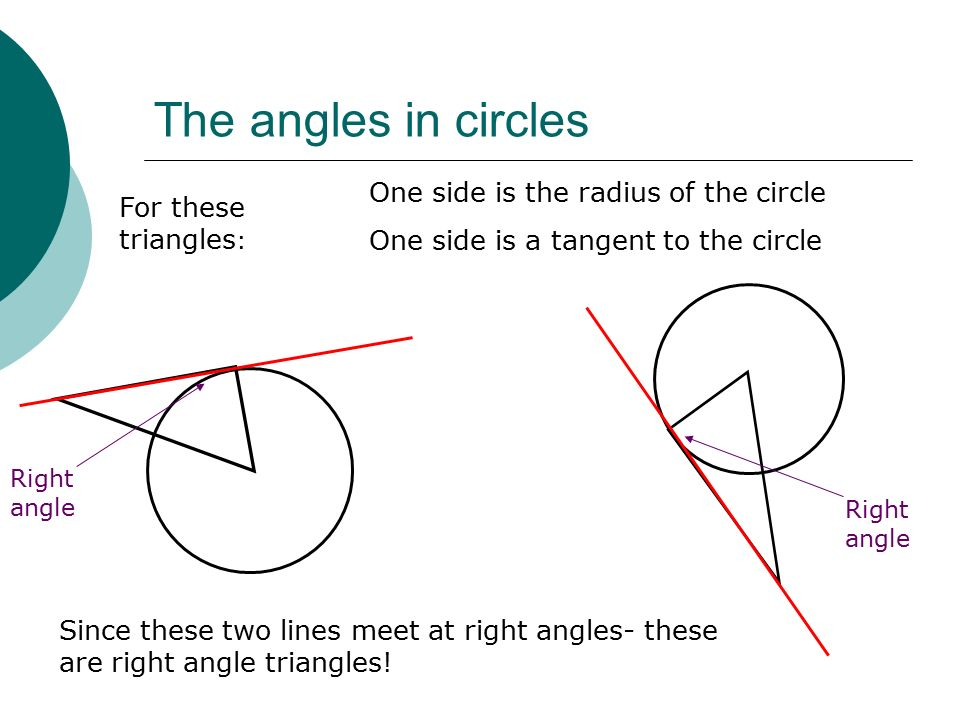 Circles on the Coordinate Plane
When a circle is drawn on a coordinate plane (graph), its equation is:
(x-h)2 + (y-k)2 = r2
h= the x-coordinate of the center of the circle
k= the y-coordinate of the center of the circle
Another possible way it will be given to you...
General Form: x2 + y2 + Cx + Dy + E = 0
*To solve in this form: Create two binomials (x-h)2 and (y-k)2 and then square the radius, get everything on the left of the equal sign and simplify as much as possible